Черемховское районное муниципальное образование
ОТЧЕТ
Об исполнении бюджета Черемховского районного муниципального образования 
за 2023 год
Финансовое управление администрации ЧРМО
2024
Содержание
4 - 9
19 - 64
Вводная часть
Расходы бюджета
10 - 18
Доходы бюджета
65
Контактная информация
2
Уважаемые жители
Черемховского районного муниципального образования!
Предлагаем Вашему вниманию издание «Бюджет для граждан», в котором кратко и доступно отражены  основные положения отчета об исполнении бюджета муниципального образования за 2023 год
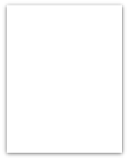 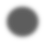 Эта брошюра выходит накануне публичных  слушаний по отчету об исполнении бюджета за 2023  год, на которые Вы будете приглашены отдельным  извещением.
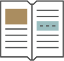 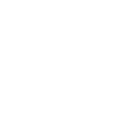 это документ,  обеспечивающий
представление бюджета и  отчета об его исполнении в  доступной для граждан форме
Бюджет
для
граждан
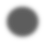 Публичные слушания проводятся в  соответствии с Порядком организации и проведения публичных слушаний в Черемховском районном муниципальном образовании, утвержденным решением Думы Черемховского районного муниципального образования от 24.05.2022 № 191
разрабатывается для ознакомления граждан с  приоритетными направлениями бюджетной политики,  основными условиями формирования и исполнения  бюджета, а также вовлечения граждан в обсуждение  бюджетных решений
Обратная связь по открытому бюджету:
Официальный сайт Черемховского районного муниципального образования в сети Интернет
Мессенджер
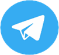 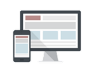 t.me/cher_raion
http://cherraion.ru/
3
Основные понятия и термины
Бюджет
форма образования и расходования денежных средств,  предназначенных для финансового обеспечения задач и  функций государства и местного самоуправления

Бюджетная система РФ
совокупность всех бюджетов в РФ: федерального
бюджета, бюджетов субъектов РФ, местных бюджетов и
бюджетов государственных внебюджетных фондов

Доходы бюджета
денежные средства, поступающие в бюджет

 Расходы бюджета
денежные средства, выплачиваемые из бюджета

 Дефицит бюджета
превышение расходов бюджета над его доходами

 Профицит бюджета
превышение доходов бюджета над его расходами
Сбалансированность бюджета
соответствие (равновесие) объема предусмотренных  бюджетом расходов суммарному объему доходов бюджета  и поступлений источников финансирования его дефицита


Межбюджетные трансферты
средства, предоставляемые одним бюджетом бюджетной  системы другому бюджету бюджетной системы

Муниципальный долг
обязательства, возникающие из муниципальных  заимствований, гарантий по обязательствам третьих лиц,  другие обязательства в соответствии с видами долговых  обязательств, установленными Бюджетным кодексом,  принятые на себя муниципальным образованием

Бюджетный процесс
регламентируемая законодательством деятельность  органов исполнительной власти, органов местного  самоуправления по составлению и рассмотрению  проектов бюджетов, утверждению и исполнению  бюджетов, контролю за их исполнением, осуществлению  бюджетного учета, составлению, внешней проверке,  рассмотрению и утверждению бюджетной отчетности
4
Этапы бюджетного процесса
I. Составление  проекта бюджета

(июнь-ноябрь)
II. Рассмотрение проекта  и утверждение бюджета

(ноябрь-декабрь)
III. Исполнение  бюджета

(январь-декабрь)
IV. Подготовка и  утверждение отчета об  исполнении бюджета
(январь-май)
Финансовый
контроль

(январь-декабрь)
По итогам финансового  года составляется  бюджетная отчетность,  направляется на
проверку в КСП,
после чего отчет об  исполнении бюджета в  форме проекта решения  направляется в  районную Думу, проходит публичное обсуждение с  населением и  утверждается решением  районной Думы
Подготовленный  финансовым управлением  и представленный  администрацией проект  бюджета не позднее 15  ноября вносится в  районную Думу. Проект  бюджета рассматривается  депутатами, проходит  обсуждение населением,  после чего утверждается  решением и направляется  на подпись мэру
Охватывает все  этапы бюджетного  процесса:  Внешний контроль  осуществляет КСП;
Внутренний контроль
– финансовое  управление;
Внутренний аудит –  главные  распорядители  бюджетных средств
Исполнение бюджета  организуется на  основе сводной  бюджетной росписи и  кассового плана и  исполняется по  доходам, расходам и  источникам  дефицита на основе  принципов единства  кассы и
подведомственности
расходов
Начальный этап  бюджетного процесса,  на котором
представляется  прогноз СЭР,  определяются
основные параметры  бюджета,  распределение  объемов бюджетных  ассигнований между  главными  распорядителями  бюджетных средств
5
Основные показатели социально-экономического  развития муниципального образования
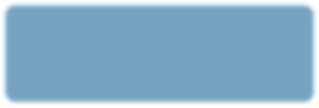 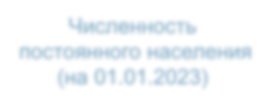 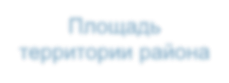 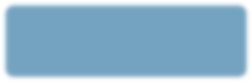 Численность
постоянного населения
(на 01.01.2024)
Площадь
территории района
9,9 тыс. км2
28 180 чел.
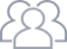 18
Поселения
Михайловское городское
Алехинское
Бельское
Булайское
Голуметское
Каменно-Ангарское
Лоховское
Нижнеиретское
Новогромовское
Новостроевское
Парфеновское
Саянское
Тальниковское
Тунгусское
Узколугское
Черемховское
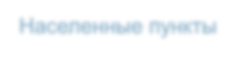 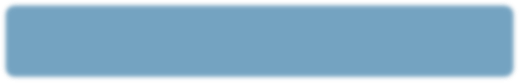 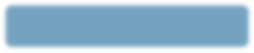 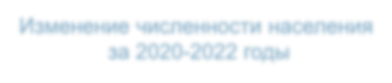 Изменение численности населения
за 2021-2023 годы
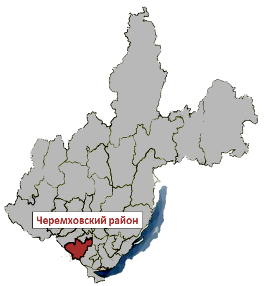 городское население
сельское население
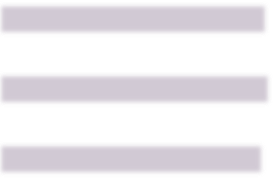 20 775
2023 отчет
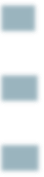 7 405
20 929
2022 отчет
7 410
20 200
2021 отчет
7 150
6
Основные показатели социально-экономического  развития муниципального образования
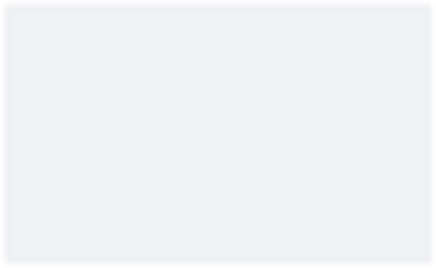 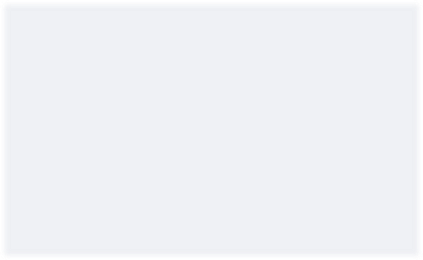 Добыча полезных ископаемых
(млрд рублей)
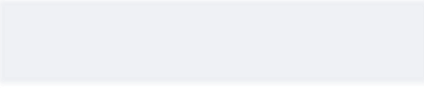 Объем отгруженных товаров  в промышленном производстве (млрд рублей)
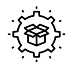 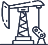 2023 отчет
5,4
7,3
2023 оценка
4,8
6,5
2022 отчет
6,2
7,8
2021 отчет
6,0
7,1
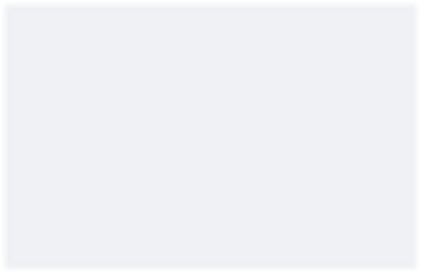 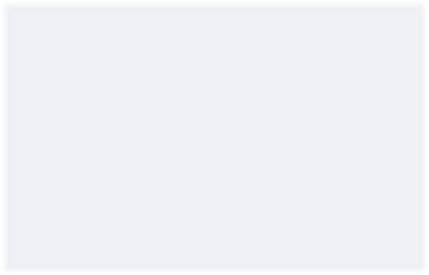 Обрабатывающие производства
(млн рублей)
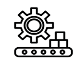 Объем отгруженных товаров в сельском хозяйстве (млрд рублей)
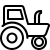 2023 отчет
1,8
3,4
2023 оценка
3,0
1,6
2022 отчет
2,9
1,6
2021 отчет
1,0
2,4
7
Основные показатели социально-экономического
развития муниципального образования
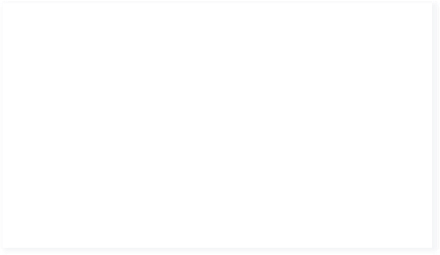 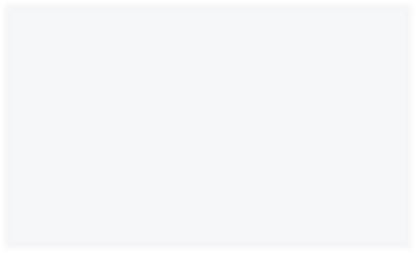 Фонд заработной платы по муниципальному  образованию (млрд рублей)
Среднесписочная численность  работников организаций (тыс. чел.)
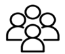 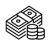 2,8
5,1
2023 отчет
2,7
5,0
2023 оценка
2,5
5,0
2022 отчет
2,3
5,1
2021 отчет
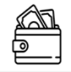 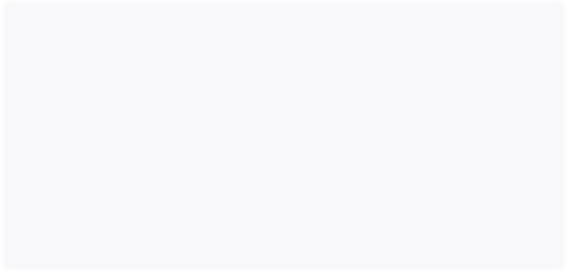 Среднемесячная заработная плата  по муниципальному образованию  (тыс. рублей)
2023 отчет
46,5
2023 оценка
45,9
2022 отчет
41,2
2021 отчет
36,7
8
Основные параметры местного  бюджета (млн рублей)
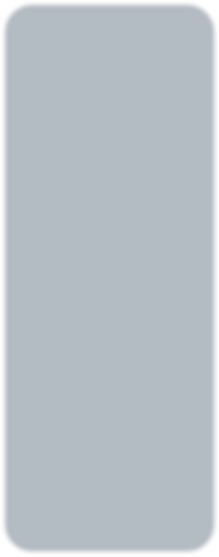 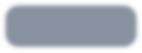 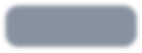 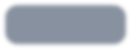 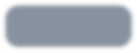 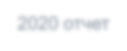 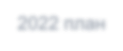 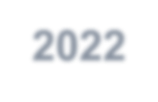 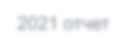 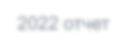 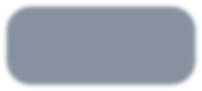 2021 отчет
2023 план
2022 отчет
2023 отчет
2023
Доходы
1 919
1 953
1 919
1 785
1 520
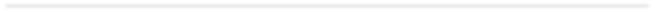 1 974
1 916
1 779
1 507
Расходы
1 916
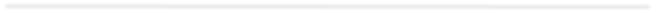 25
13
Профицит
6
1,6
1,6
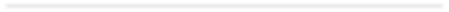 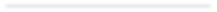 9
Исполнение доходов местного  бюджета (млн рублей)
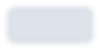 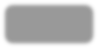 Всего
46
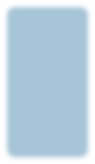 исполнение
прогноза
98,2%
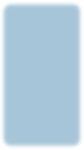 150
1723
1 919
2023 отчёт
46
1 953
2023 прогноз
1 763
144
43
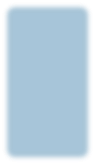 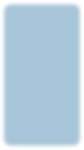 1 603
139
2022 отчёт
1 785
41
1 520
124
2021 отчёт
1 355
Налоговые доходы
Неналоговые доходы
Безвозмездные поступления
10
Структура доходов местного  бюджета (млн рублей)
11
Структура доходов местного бюджета  (млн рублей)
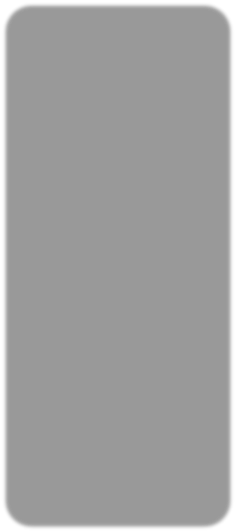 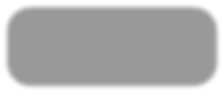 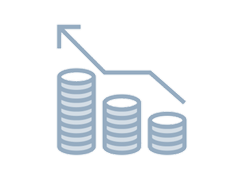 2023
150
Налоговые доходы
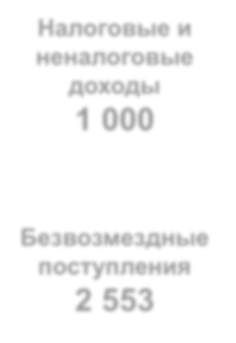 10%
Налоговые и  неналоговые  доходы
195
45
Неналоговые доходы
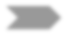 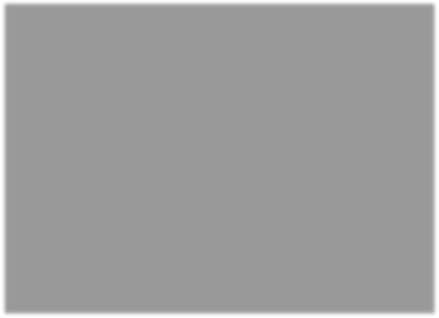 Структура доходов за 2021-2023 годы
 46
2023	        1723	150
150
43
Безвозмездные  поступления
1 723
1 603
139
2022
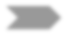 90%
41
124
2021	     1355	124
Безвозмездные поступления  Неналоговые доходы  Налоговые доходы
12
Структура и источники налоговых и неналоговых  доходов местного бюджета в 2023 году (млн рублей, %)
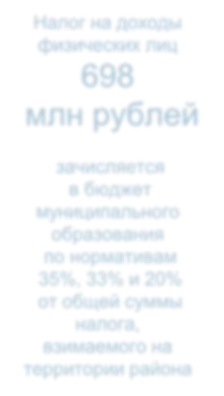 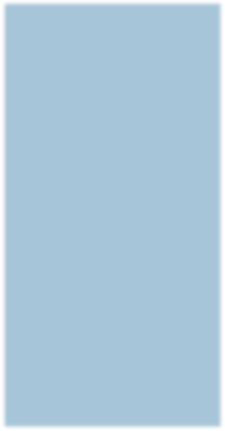 Налог на доходы  физических лиц
134
млн рублей
зачисляется
в бюджет  муниципального  образования
по нормативу  34,25%
от общей суммы  налога,  взимаемого на  территории района
Платежи от использования и продажи
муниципального имущества
27 млн рублей
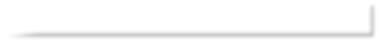 69%
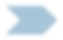 14%
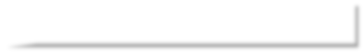 195
Налоги на совокупный доход
15 млн рублей
8%
Доходы от оказания платных услуг
14 млн рублей
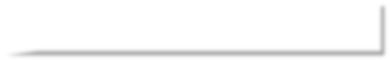 7%
3%
Прочие доходы  5  млн рублей
13
Крупные плательщики, обеспечивающие поступление  налоговых и неналоговых доходов в бюджет (млн. рублей)
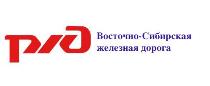 Общий объем поступлений в бюджет
от крупных налогоплательщиков за 2023 год
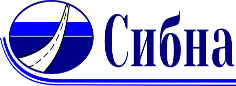 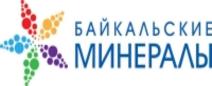 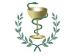 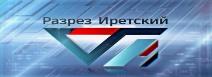 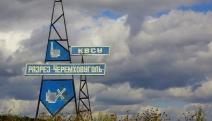 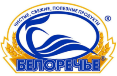 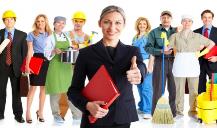 14
Поступление налоговых и неналоговых доходов
по главным администраторам в 2023 году
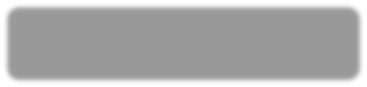 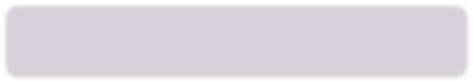 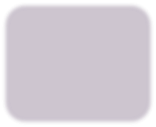 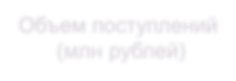 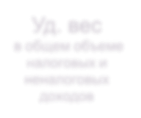 Главные администраторы  доходов бюджета
Объем поступлений
(млн рублей)
Уд. вес
в общем объеме
Всего
  196
налоговых и  неналоговых  доходов
26
13,3 %
7,1 %
14
3
1,5 %
1                             1,0 %
2
15
Структура налоговых доходов  местного бюджета (млн рублей)
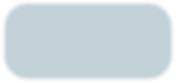 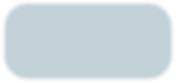 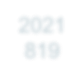 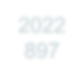 2022
 139
2023                    150
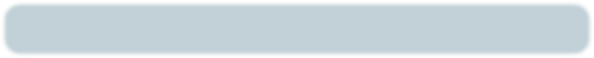 Всего налоговых доходов
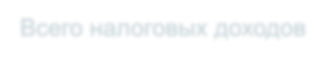 124,1
Налог на доходы физических лиц
134,3
0,5
Акцизы на дизельное топливо, масла и бензин
0,5
13,4
Упрощенная система налогообложения
10,8
0,5
Единый сельскохозяйственный налог
0,6
2,9
Патентная система налогообложения
1,2
0,2
Государственная пошлина
0,2
16
Структура неналоговых доходов  местного бюджета (млн рублей)
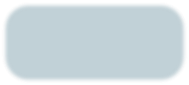 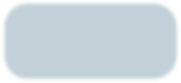 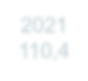 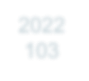 2022
43
2023
46
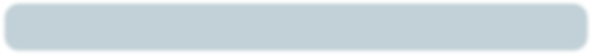 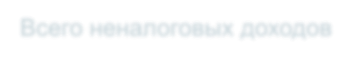 Всего неналоговых доходов
23,1                                                                                                                                      25,6
Доходы от использования имущества
Платежи при пользовании природными ресурсами
1,0
1,1
Доходы от оказания платных услуг  и компенсации затрат государства
12,8
14,4
Доходы от продажи материальных и нематериальных активов
3,7
1,2
Штрафы, санкции, возмещение ущерба
1,5
2,4
0,7
Прочие неналоговые доходы
0,8
17
Структура безвозмездных поступлений  местного бюджета (млн рублей)
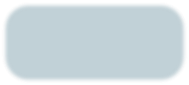 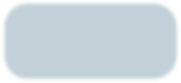 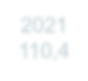 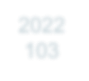 2022
1 603
2023       1 723
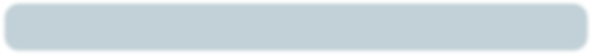 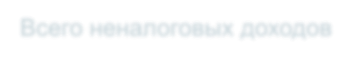 Всего безвозмездных поступлений
244,0                                                                                                                                    287,0
Дотации
Субсидии
269,7
208,9
Субвенции
1 034,6
1 176,2
47,7
Иные межбюджетные трансферты
51,0
Прочие безвозмездные поступления
7,0
0,0
- 0,1
Возврат остатков субсидий, субвенций и иных межбюджетных трансфертов
- 0,1
18
Расходы бюджета (общее представление)
На что расходуются средства местного бюджета:
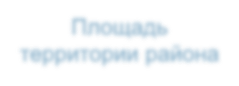 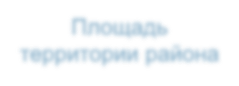 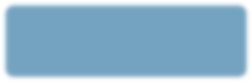 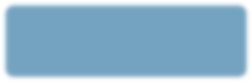 Как распределяются расходы бюджета:
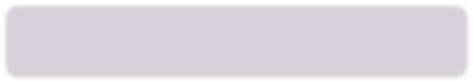 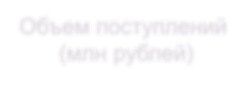 по разделам (подразделам)  функциональной структуры
Социальное обеспечение населения (выплаты пенсий, компенсаций)
Обеспечение деятельности муниципальных учреждений образования, культуры, физической культуры и спорта
Общегосударственные расходы
Национальная оборона
Национальная безопасность и правоохранительная деятельность
Национальная экономика
Жилищно – коммунальное хозяйство
Охрана окружающей среды
Образование
Культура, кинематография
Социальная политика
Физическая культура и спорт
Средства массовой информации
Межбюджетные трансферты общего характера бюджетам бюджетной системы Российской Федерации
Поддержка отраслей экономики (дорожное хозяйство, сельское хозяйство и др.)
Строительство объектов социальной сферы и ЖКХ
по ведомственной структуре (ГРБС)
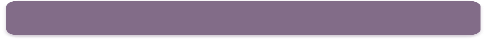 Отдел по культуре и библиотечному обслуживанию АЧРМО
Отдел образования АЧРМО
Финансовое управление администрации ЧРМО
Комитет по управлению муниципальным имуществом ЧРМО
Дума ЧРМО
Администрация ЧРМО
Управление жилищно-коммунального хозяйства, строительства, транспорта, связи и экологии АЧРМО
Контрольно-счетная палата ЧРМО
Обеспечение населения жильем и качественными услугами ЖКХ
Обеспечение первичных мер безопасности населения
Другие вопросы местного значения
Функционирование органов местного самоуправления
по муниципальным программам
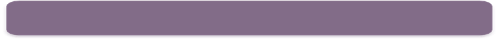 10 муниципальных программ
19
[Speaker Notes: Готов]
Расходы бюджета по разделам бюджетной классификации (тыс. руб.)
Расходы на социальную сферу в 2023 году
1 468 681,6
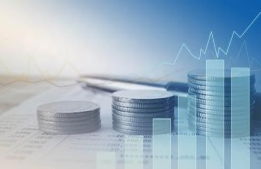 20
[Speaker Notes: Готов]
Расходы бюджета по направлениям финансового обеспечения в 2023 году (тыс. руб.)
21
[Speaker Notes: Готов]
Бюджетные инвестиции в 2023 году (тыс. руб.)
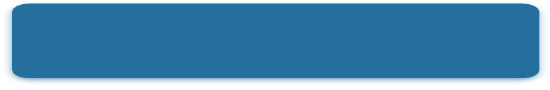 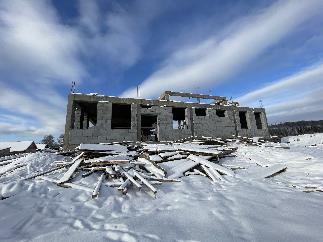 Строительство клуба в п. Новостройка
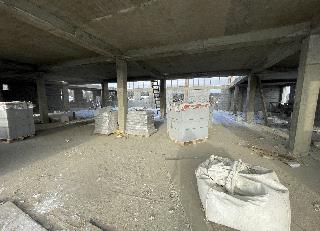 22
[Speaker Notes: Готов]
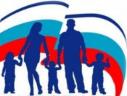 Реализация проекта Народные инициативы
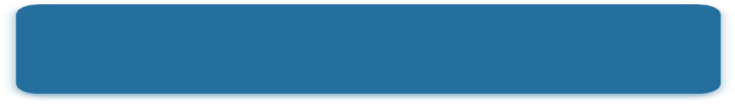 В 2023 году реализовано 14 мероприятий на общуюю сумму       11 458,9 тыс. руб., в т.ч. 10 771,4 тыс. руб. за счет средств областного бюджета
НАРОДНАЯ
ИНИЦИАТИВА
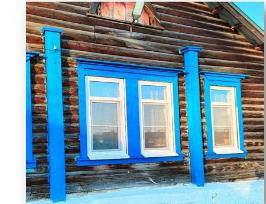 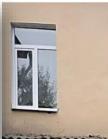 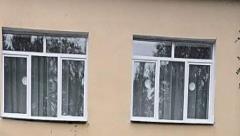 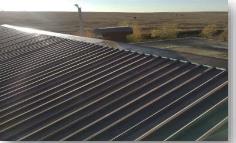 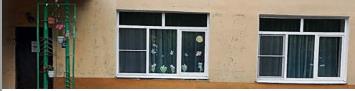 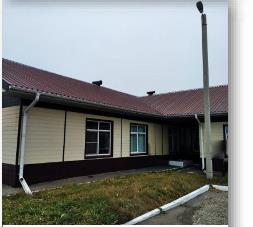 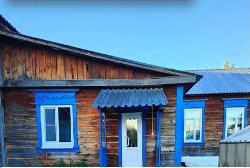 Частичная замена оконных блоков в детском саду № 14 р.п. Михайловка
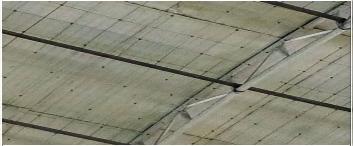 Частичная замена оконных и дверных блоков в школе села Онот
Текущий ремонт крыши здания детского сада села Алехино
Укрепление потолка в здании ДЮСШ
23
НАРОДНАЯ
ИНИЦИАТИВА
Реализация проекта Народные инициативы
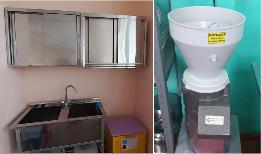 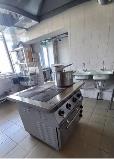 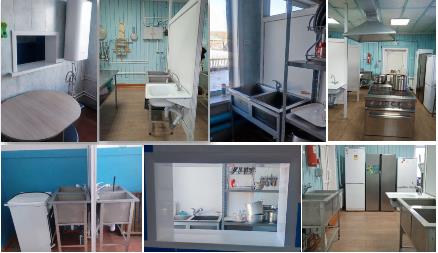 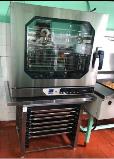 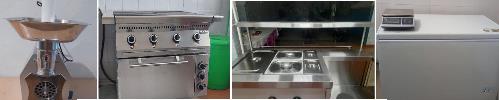 Ремонт пищеблоков в школе села Онот, начальной школе-детском саду деревни Козлова
Приобритение технологического оборудования для образовательных организаций
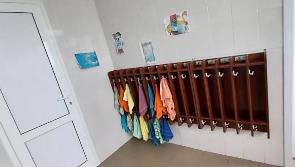 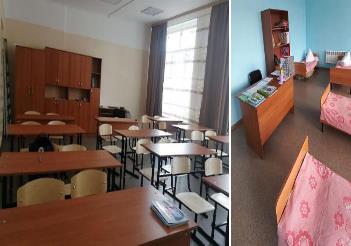 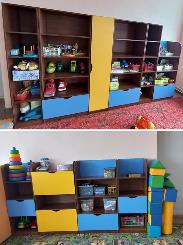 Приобретение мебели для образовательных организаций
24
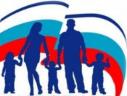 Реализация проекта Народные инициативы
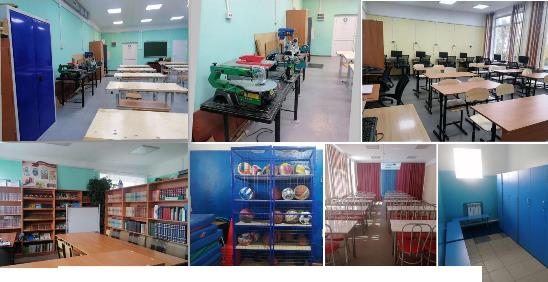 НАРОДНАЯ
ИНИЦИАТИВА
Приобретение спортивного, 
технологического 
оборудования и 
мебели для школы села Рысево
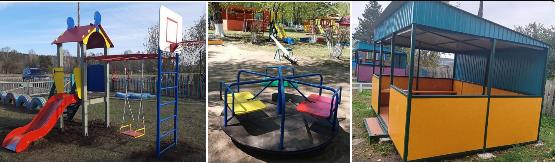 Приобретение спортивного, 
игрового оборудования 
и беседок для детских садов
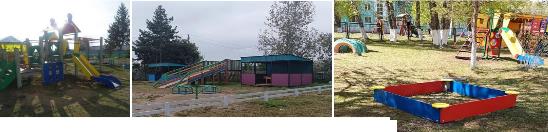 25
Реализация проекта Народные инициативы
НАРОДНАЯ
ИНИЦИАТИВА
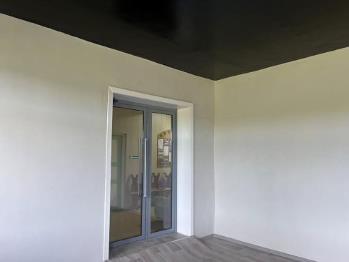 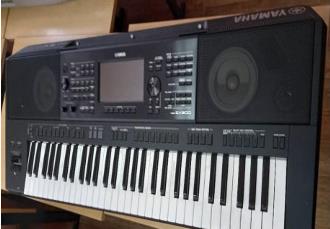 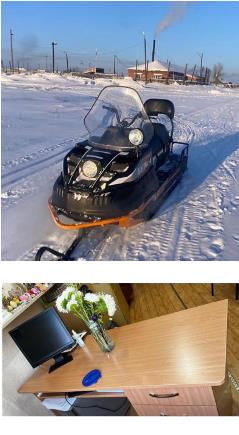 Приобритение музыкального 
инструмента для ДШИ
Приобретение снегохода для ДЮСШ
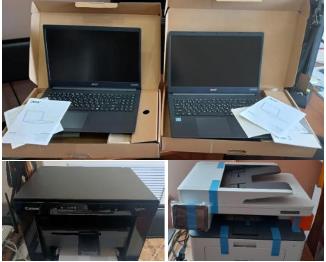 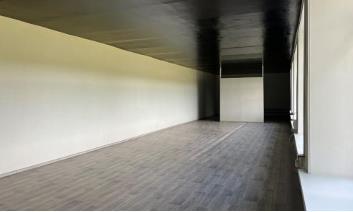 Приобретение мебели и оборудования
 для ЦВР
Текущий ремонт библиотеки села Бельск
Приобретение компьютеров и оргтехники для учреждений культуры
26
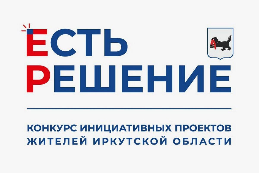 Реализация Инициативных проектов
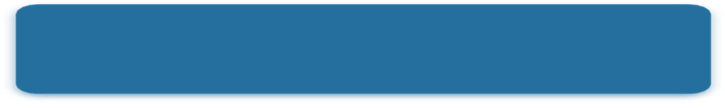 В 2023 году реализовано 6 инициативных проектов на общую сумму 5 409,7 тыс. руб., в т.ч. 4 868,7 тыс. руб. за счет средств областного бюджета
27
Исполнение муниципальных программ в 2023 году (тыс. руб.)
1 907 039,0
Программные мероприятия
99,5 % в общем объеме расходов бюджета
Количество муниципальных программ, используемых при исполнении бюджета
10
28
[Speaker Notes: Готов]
Объемы финансирования на исполнение муниципальных программ(тыс. руб.)
29
[Speaker Notes: Готов]
Развитие образования  (тыс. рублей)
Общий объем расходов  на реализацию программы:
за 2023 год
1 321 434 ,7
за 2021 год
 1 105 156,6
за 2022 год 
1 316 947,6
Муниципальные учреждения,  предоставляющие услуги
в сфере образования
Расходы по источникам финансирования
50
учреждений
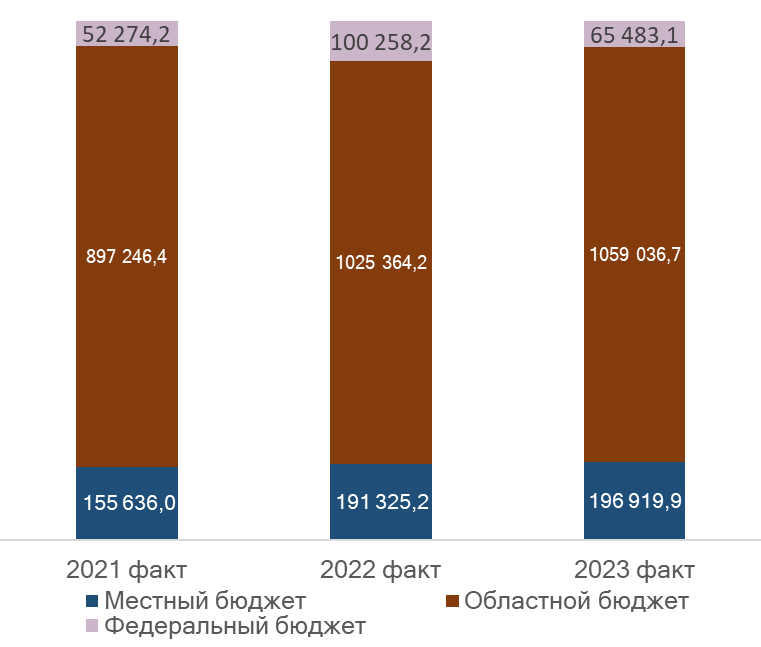 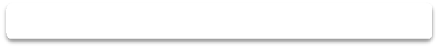 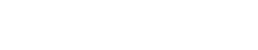 Дошкольное образование
                 26 детских садов
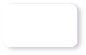 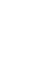 26
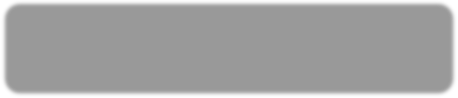 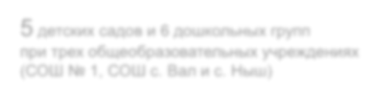 Общее образование
                 22 школы
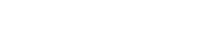 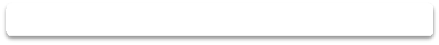 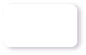 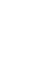 22
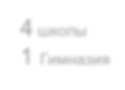 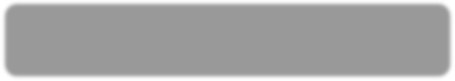 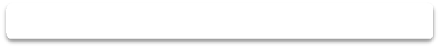 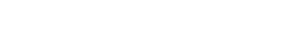 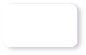 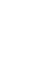 Дополнительное образование
2
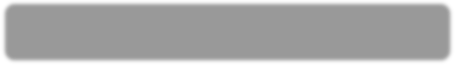 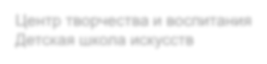 Центр развития образования
Детско – юношеская спортивная школа
30
Развитие образования (тыс.рублей)
Укрепление материально-технической
базы учреждений:
В отчетном году текущий ремонт образовательных организаций осуществлен на общую сумму 10 666,0 тыс. руб., в том числе ремонт здания СОШ с. Тальники на сумму 2 562,8 тыс. руб., СОШ с. Лохово на сумму 1 799,8 тыс. руб., СОШ с. Н. Иреть на сумму 1 250,9 тыс. руб. (фасад, веранда, система отопления), СОШ с. У. Луг и СОШ с. Балухарь на сумму 1 089,9 тыс. руб. (ремонт кабинетов), ДЮСШ на сумму 713,9 тыс. руб. (ремонт, включая замену оконных блоков);
проведение капитального ремонта зданий образовательных организаций: ДОУ с. Парфеново в сумме 2 388,4 тыс. руб.,  спортзал ООШ         д. В. Иреть в сумме 995,0 тыс. руб., замена окон и дверей в рамках реализации проектов народных инициатив в СОШ с. Онот, ДОУ № 14 п. Михайловка                в сумме 1 347,5 тыс. руб., разработка ПСД на капитальный ремонт СОШ            с. Лохово в сумме 894,0 тыс. руб., экспертиза ПСД на капитальный ремонт СОШ с. У. Луг, ООШ д. В. Иреть в сумме 295,5 тыс. руб.;
              оснащение оборудованием СОШ с. Зерновое в рамках модернизации школьных систем образования на сумму 6 877,5 тыс. руб.
              приобретение учебников, учебных пособий и учебно-методических материалов, комплектование школьных библиотек учебной литературой в сумме 3 171,3 тыс. руб.
              оснащение кабинета естественно – научного цикла в СОШ №1 п. Михайловка на сумму 1 528,7 тыс. руб., кабинета биологии в СОШ с. Тунгуска на сумму 1 000,0 тыс. руб., кабинета ОБЖ в СОШ с. Парфеново на сумму           1 167,8 тыс. руб.
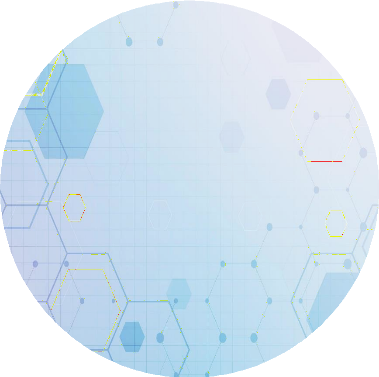 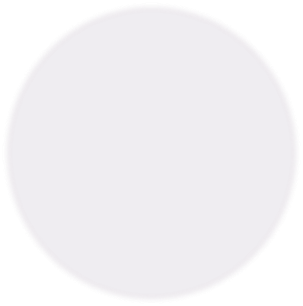 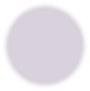 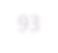 51 152
Развитие  ресурсной
и материально-  технической базы  учреждений  образования
за 2023 год
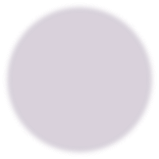 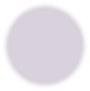 72 334
 тыс. рублей
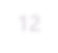 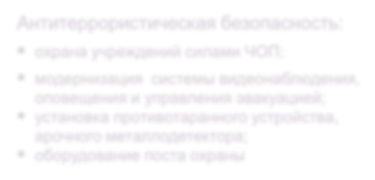 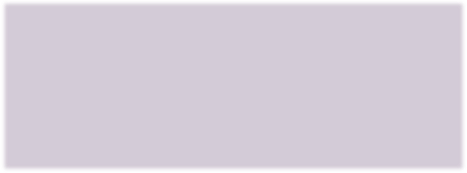 Безопасность учреждений:
	       санитарно-эпидемиологические мероприятия в образовательных организациях в сумме 412,5 тыс. рублей;
	      безопасности школьных перевозок для обеспечения доступа к качественному образованию в сумме 18 958,0 тыс. руб., в том числе на приобретение школьного автобуса в СОШ с. Голуметь стоимостью 4 051,5 тыс. руб.;
	     обеспечение противопожарных мероприятий в помещениях образовательных организаций в сумме 2 224,0 тыс. рублей.
21 182
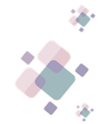 31
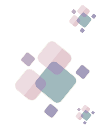 Достигнутые значения показателей результативности муниципальной программы «Развитие образования Черемховского района»
32
[Speaker Notes: Готов]
Сохранение и развитие культуры (тыс. рублей)
за 2021 год
59 194,3
за 2023 год
71 406,5
за 2022 год
65 758,5
Общий объем расходов
на реализацию программы:
Муниципальные бюджетные
учреждения, предоставляющие  услуги в сфере культуры
4
учреждения
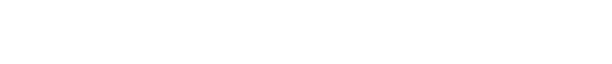 Историко-краеведческий музей Черемховского района
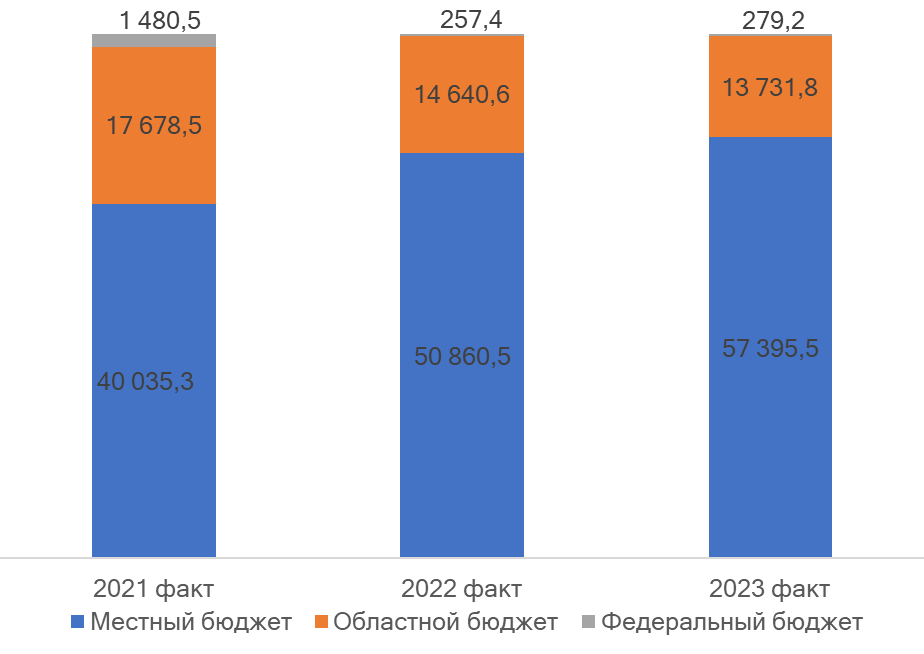 1
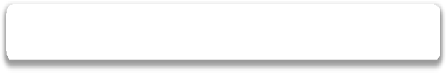 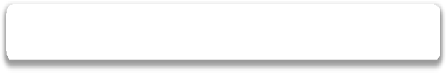 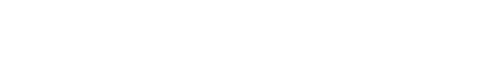 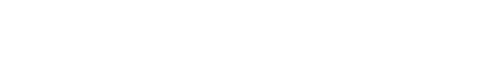 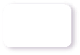 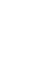 Дома культуры
1
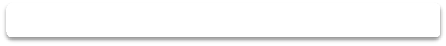 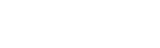 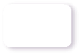 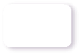 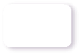 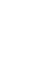 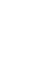 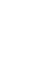 1 Межпоселенческий культурный центр
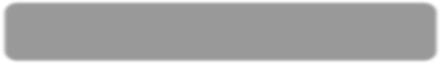 Библиотеки
1
1
1 Межпоселенческая библиотека (22 филиала)
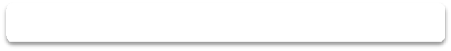 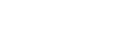 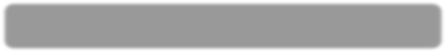 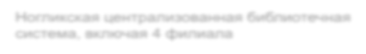 1
Детская школа искусств п. Михайловка
33
Сохранение и развитие культуры (тыс. рублей)
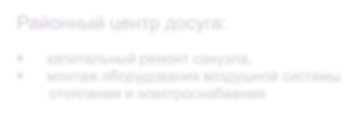 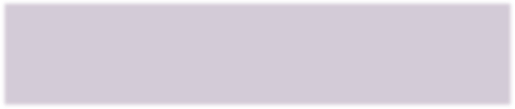 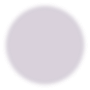 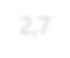 МКУК «Межпоселенческая библиотека Черемховского района»
31 742,8
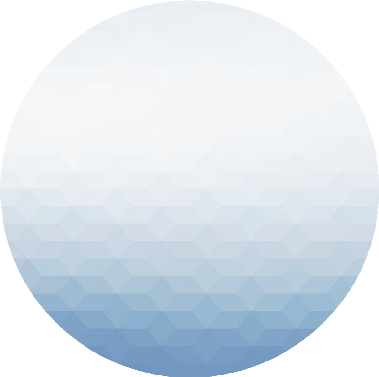 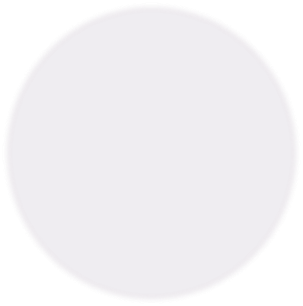 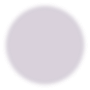 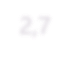 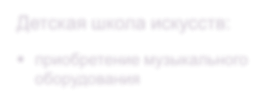 Муниципальное казенное учреждение культуры «Межпоселенческий культурный центр администрации Черемховского районного муниципального образования»
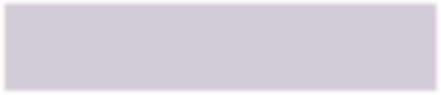 Содержание и обеспечение деятельности учреждений  культуры
за 2023 год
18 750,7
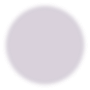 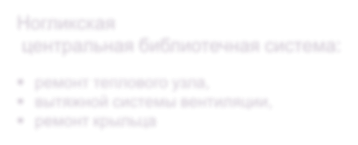 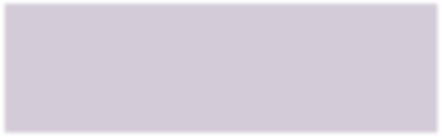 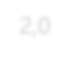 14 160,0
МКУ ДО «Детская школа искусств
 поселка Михайловка»
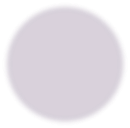 68 653,0
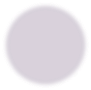 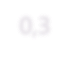 МКУК «Историко-краеведческий музей Черемховского района»
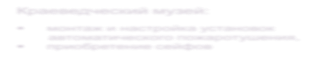 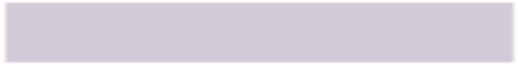 3 999,5
34
Достигнутые значения показателей результативности муниципальной программы «Сохранение и развитие культуры в Черемховском районном муниципальном образовании»
35
[Speaker Notes: Готов]
Достигнутые значения показателей результативности муниципальной программы «Сохранение и развитие культуры в Черемховском районном муниципальном образовании»
36
[Speaker Notes: Готов]
Жилищно – коммунальный комплекс и развитие инфраструктуры (тыс. рублей)
Общий объем расходов  на реализацию программы:
за 2021 год
 23 557,6
за 2022 год 
30 484,6
за 2023 год  94 137,6
Расходы по источникам финансирования
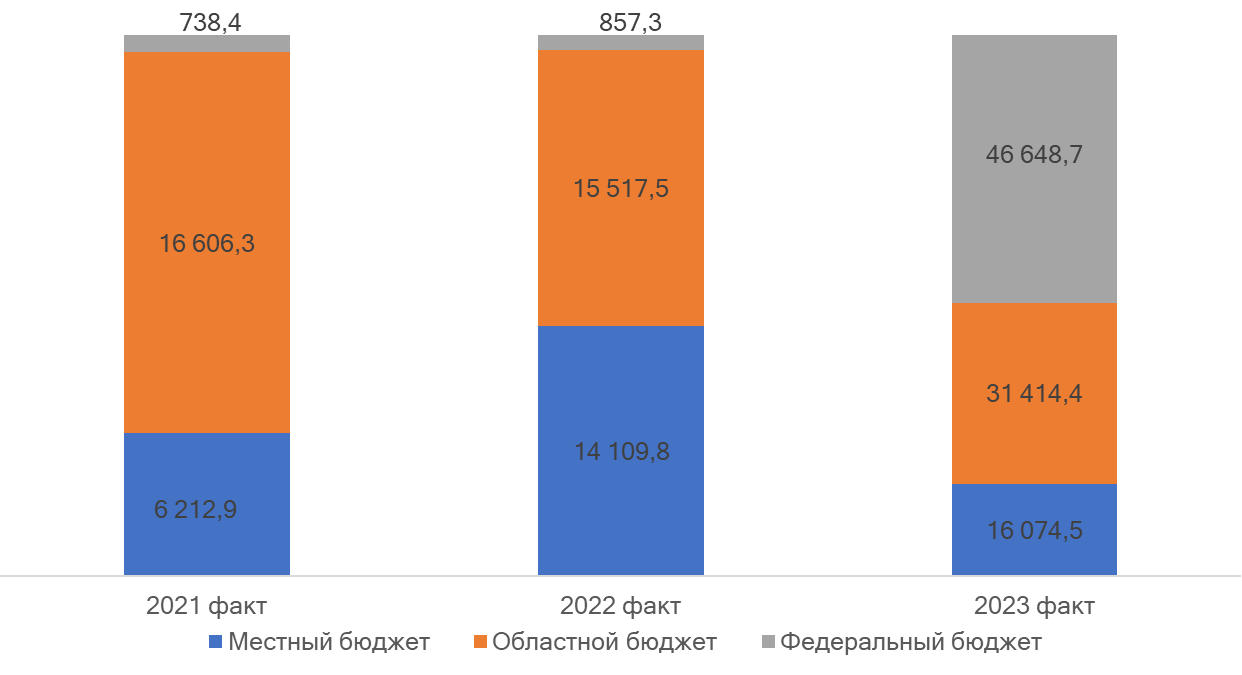 1
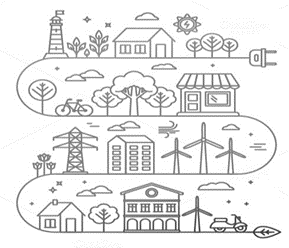 1
37
[Speaker Notes: Готов]
Жилищно – коммунальный комплекс и развитие инфраструктуры (тыс. рублей)
Расходы на реализацию программы за 2023 год
38
Достигнутые значения показателей результативности муниципальной программы «Жилищно-коммунальный комплекс и развитие инфраструктуры в Черемховском районном муниципальном образовании»
39
[Speaker Notes: Готов]
Достигнутые значения показателей результативности муниципальной программы «Жилищно-коммунальный комплекс и развитие инфраструктуры в Черемховском районном муниципальном образовании»
40
[Speaker Notes: Готов]
Управление муниципальными финансами (тыс. рублей)
Общий объем расходов  на реализацию программы:
за 2022 год 218 209,9
за 2021 год
 185 820,3
за 2023 год 265 408,6
Расходы по источникам финансирования
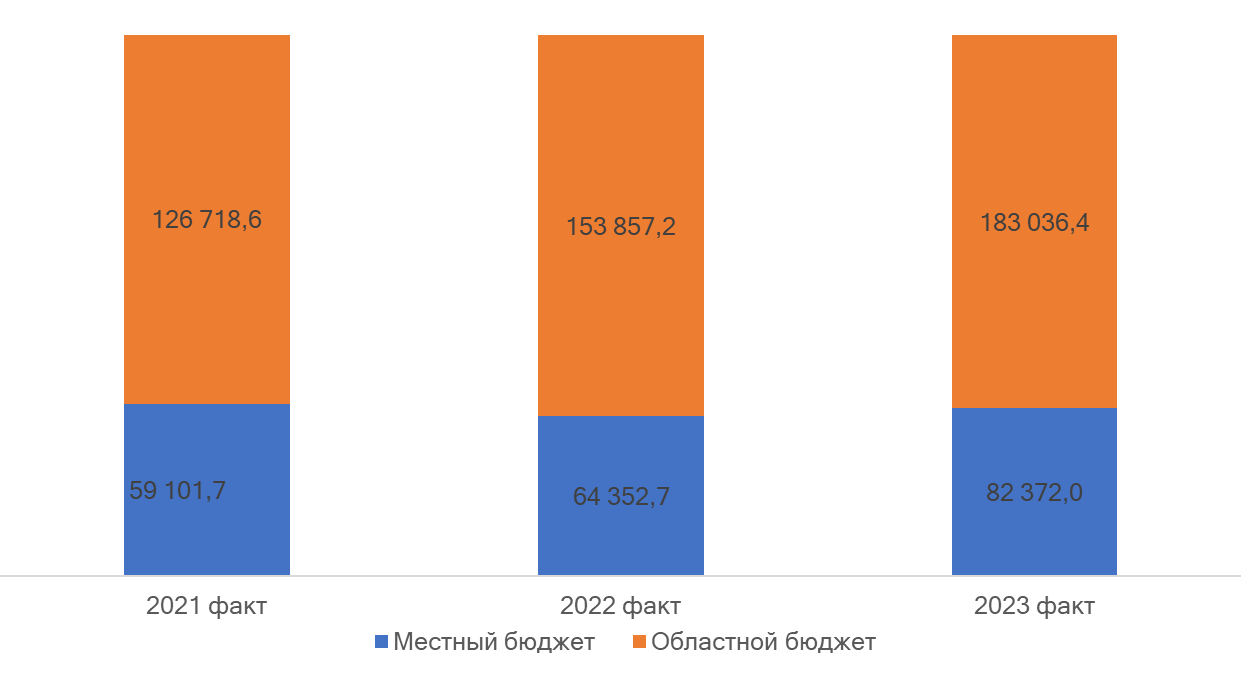 1
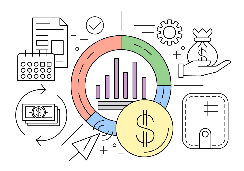 1
41
[Speaker Notes: Готов]
Управление муниципальными финансами (тыс. рублей)
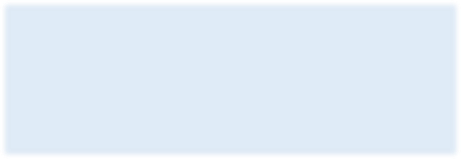 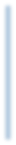 Организация составления, исполнения и контроля за исполнением бюджета  (обеспечение деятельности  финансового управления и Централизованной бухгалтерии ЧРМО)
2023 отчет
60 729,03
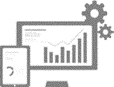 2022 отчет
52 651,39
2021 отчет
47 870,26
Повышение устойчивости бюджетов поселений (тыс. рублей)
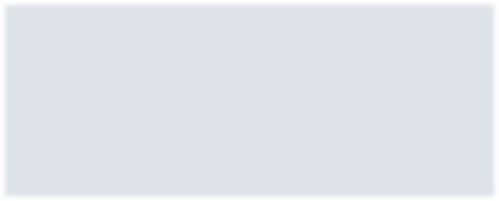 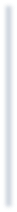 16 386,0
2023 отчет
188 430,9
Выравнивание уровня бюджетной обеспеченности поселений
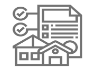 Предоставление иных межбюджетных трансфертов бюджетам поселений на поддержку мер по обеспечению сбалансированности бюджетов
9 951,0
156 253,2
2022 отчет
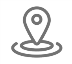 2021 отчет
23 272,7
114 914,4
42
Достигнутые значения показателей результативности муниципальной программы «Управление муниципальными финансами Черемховского районного муниципального образования»
43
[Speaker Notes: Готов]
Достигнутые значения показателей результативности муниципальной программы «Управление муниципальными финансами Черемховского районного муниципального образования»
44
[Speaker Notes: Готов]
Управление муниципальным имуществом Черемховского районного муниципального образования (тыс. рублей)
Общий объем расходов  на реализацию программы:
за 2021 год 
 49 169,3
за 2022 год
 55 266,5
за 2023 год 
57 221,3
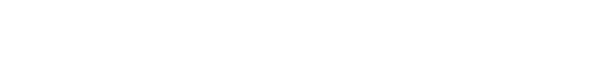 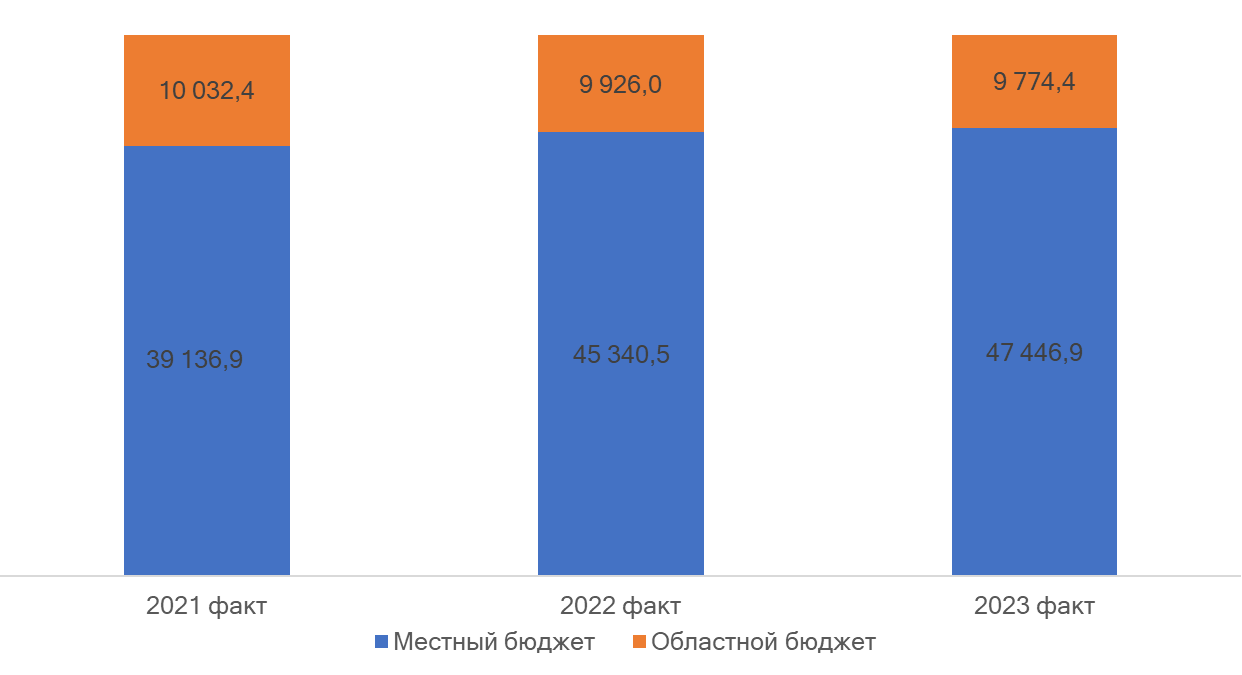 1
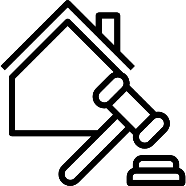 1
45
[Speaker Notes: Готов]
Управление муниципальным имуществом Черемховского районного муниципального образования (тыс. рублей)
Расходы на реализацию программы за 2023 год
46
Достигнутые значения показателей результативности муниципальной программы «Управление муниципальным имуществом Черемховского районного муниципального образования»
47
[Speaker Notes: Готов]
Достигнутые значения показателей результативности муниципальной программы «Управление муниципальным имуществом Черемховского районного муниципального образования»
48
[Speaker Notes: Готов]
Муниципальное управление в Черемховском районном муниципальном образовании (тыс. рублей)
Общий объем расходов  на реализацию программы:
за 2022 год 
72 438,2
за 2023 год
 84 396,8
за 2021 год 
64 876,4
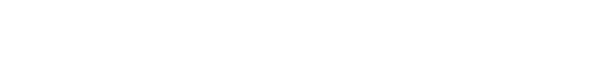 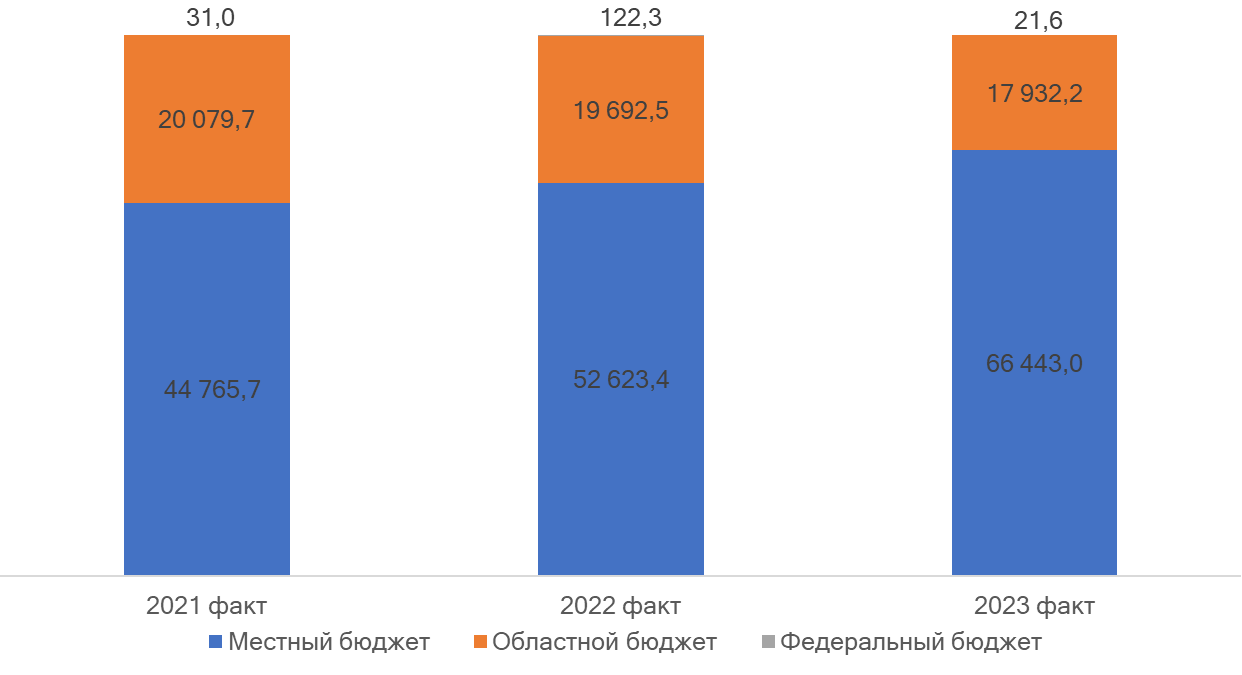 1
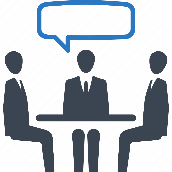 1
49
[Speaker Notes: Готов]
Муниципальное управление в Черемховском районном муниципальном образовании (тыс. рублей)
Расходы на реализацию программы за 2023 год
Всего расходов по программе
84 396,8
50
Достигнутые значения показателей результативности муниципальной программы «Муниципальное управление в Черемховском районном муниципальном образовании»
51
[Speaker Notes: Готов]
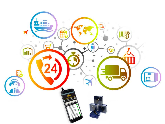 Безопасность жизнедеятельности в Черемховском районном муниципальном образовании (тыс. рублей)
Общий объем расходов  на реализацию программы:
за 2021 год 
9 589,8
за 2022 год
 7 880,3
за 2023 год 
9 042,4
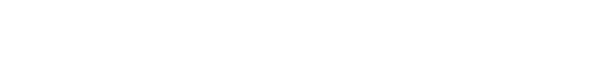 Подпрограмма "Повышение безопасности дорожного движения " исполнена на сумму 157,4 тыс. руб.:
     приобретение методической литературы и проведение районных мероприятий по предупреждению детского дорожно-транспортного травматизма в сумме 37,4 тыс. руб.;
     содержание автомобильных дорог, находящихся в собственности района, за счет средств дорожного фонда в сумме 120,1 тыс. руб. Остаток средств дорожного фонда района на 01.01.2024 составил 283,6 тыс. руб.
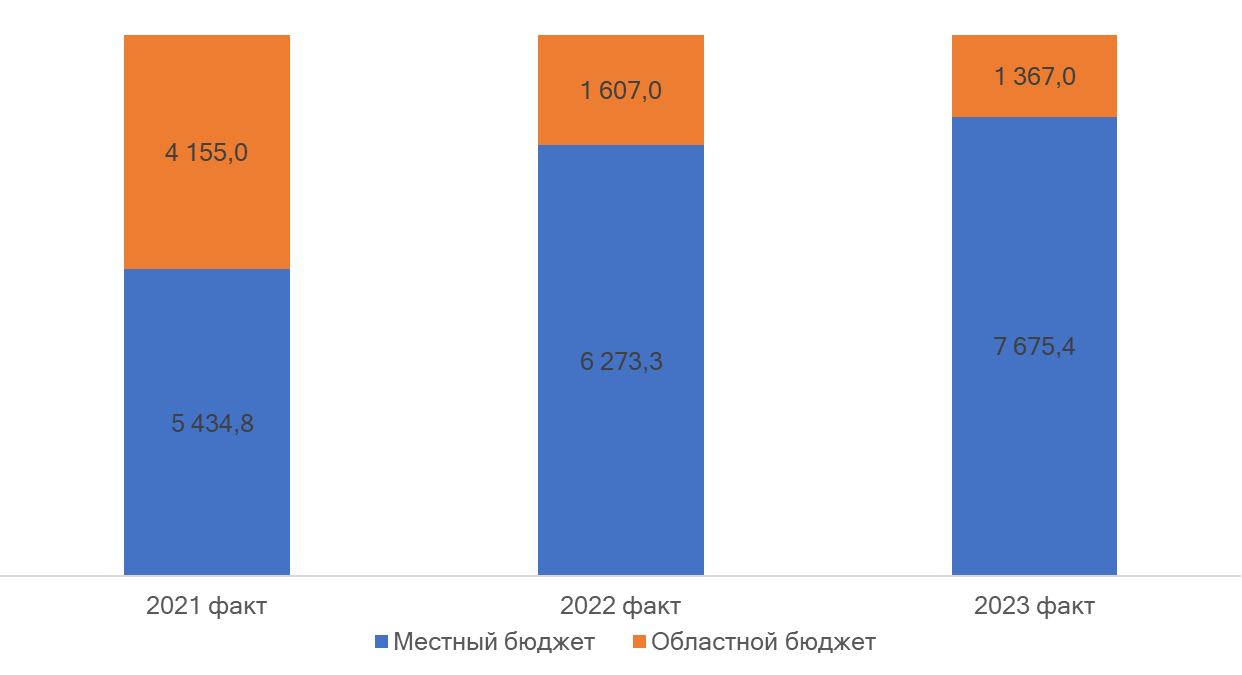 1
Подпрограмма «Улучшение условий и охраны труда» проведение конкурсных мероприятий в области охраны труда на сумму 30,5 тыс. руб., а также приобретение средств индивидуальной защиты в сумме 3,0 тыс. руб.
1
Подпрограмма «Обеспечение общественной безопасности» исполнена на сумму    8 597,7 тыс. руб: 
    распространение агитационных материалов, посвященных профилактике правонарушений, противодействию терроризму и экстремизму реализовано на сумму 40,0 тыс. руб.
    конкурс «Лучший участковый уполномоченный полиции» осуществлен на сумму 5,0 тыс. руб.
    конкурс социального плаката и рисунка «Россия, вперед!» 10,0 тыс. руб. 
    межведомственная профилактическая комплексная акция "Акцент на главном" 15,0 тыс. руб.
    функционирование Единой дежурно-диспетчерской службы обеспечено на сумму 8 527,7 тыс. руб.
52
[Speaker Notes: Готов]
Безопасность жизнедеятельности в Черемховском районном муниципальном образовании (тыс. рублей)
53
[Speaker Notes: Готов]
Безопасность жизнедеятельности в Черемховском районном муниципальном образовании (тыс. рублей)
54
[Speaker Notes: Готов]
Безопасность жизнедеятельности в Черемховском районном муниципальном образовании (тыс. рублей)
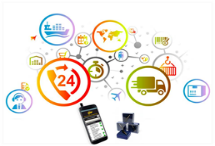 55
[Speaker Notes: Готов]
Развитие молодежной политики, физической культуры, спорта и туризма в Черемховском районном муниципальном образовании (тыс. рублей)
за 2023 год 
3 541,1
за 2021 год 
3 533,0
за 2022 год 
4 140,3
Общий объем расходов  на реализацию программы:
1
1
56
[Speaker Notes: Готов]
Развитие молодежной политики, физической культуры, спорта и туризма в Черемховском районном муниципальном образовании (тыс. рублей)
57
[Speaker Notes: Готов]
Развитие молодежной политики, физической культуры, спорта и туризма в Черемховском районном муниципальном образовании (тыс. рублей)
58
[Speaker Notes: Готов]
Развитие молодежной политики, физической культуры, спорта и туризма в Черемховском районном муниципальном образовании (тыс. рублей)
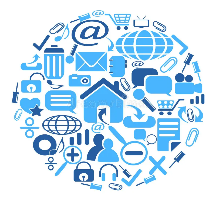 59
[Speaker Notes: Готов]
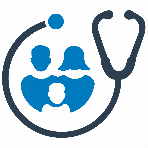 Здоровье населения в Черемховском районном муниципальном образовании (тыс. рублей)
за 2023 год 229,9
Общий объем расходов  на реализацию программы:
за 2021 год  169,7
за 2022 год 101,6
103,4
1
45,9
1
35,7
44,8
60
[Speaker Notes: Готов]
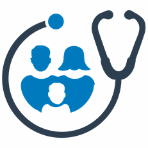 Достигнутые значения показателей результативности муниципальной программы «Здоровье населения в Черемховском районном муниципальном образовании»
61
[Speaker Notes: Готов]
Социальная поддержка населения Черемховского районного муниципального образования (тыс. рублей)
за 2023 год 220,0
Общий объем расходов  на реализацию программы:
за 2021 год 416,8
за 2022 год 200,0
1
1
62
[Speaker Notes: Готов]
Достигнутые значения показателей результативности муниципальной программы «Социальная поддержка населения Черемховского районного муниципального образования»
63
[Speaker Notes: Готов]
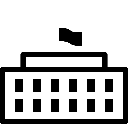 Непрограммные направления деятельности
 (тыс. рублей)
8 063,0
268,5
700,0
52,0
790,2
64
Контактная информация
Финансовое управление
Администрации Черемховского районного муниципального образования
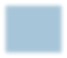 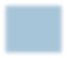 Начальник
Адрес:
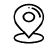 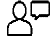 Гайдук Юлия Николаевна
665413, г. Черемхово,
ул. Куйбышева, д.20, каб.43
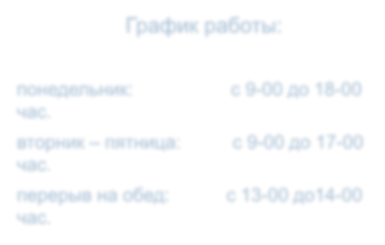 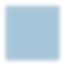 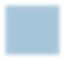 Телефон:
График работы:
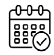 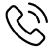 (8 395 46) 5-06-36
понедельник - пятница:
час.

перерыв на обед:
час.
с 9-00 до 18-00
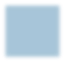 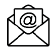 с 13-00 до14-00
E-mail:
fin36@govirk.ru
65